Gas abatement RPCs
Ian
25 May 2018
Gases to recover
R134a, isoButane and SF6, proportions 94.7, 5.0 ,0.3 [%]
1.5 – 3.0 tonnes /month
Contact from Michael Hourican










TE-ABT-KSC 		 865/2-A04 	Alain.Remond@cern.ch 		162993

Martial Laville TE-ABT	 TE-ABT-KSC 	 865/2-A04 	Martial.Laville@cern.ch	 163698
Met with Martial on 1 June 2018. showed me the machine. See photos. Dilos Oiless SF6 Model MPC-02. Machine USA ?.
Gas taken to Inventec at Lyon. The gas appears to be compressed at < 16Bar but is liquid as the max weight of the bottled gas is 32kg. Specific bottles with ss valves. Recovers gas from cables (~100m) with 9-12kg ! Is that pressure or weight ? 

Gave name of his boss/deals with the gas recovery.
TE-ABT-EDS  865/2-B05  72543  164910  Remy.Noulibos@cern.ch   Z06600
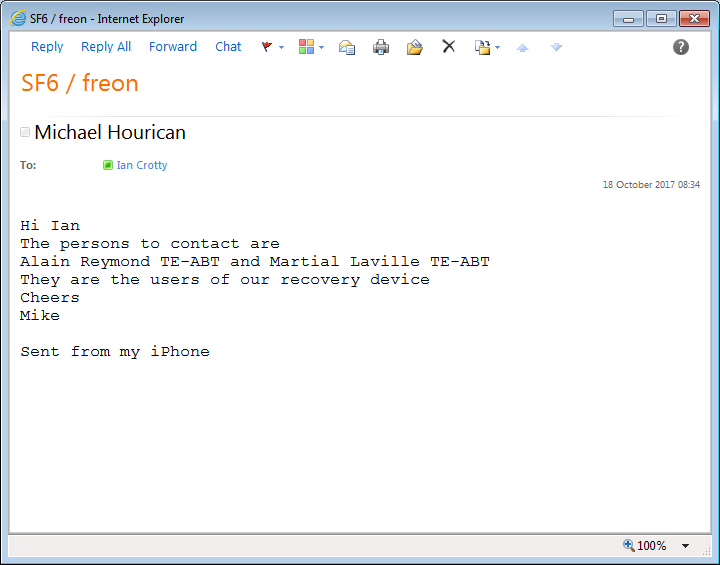 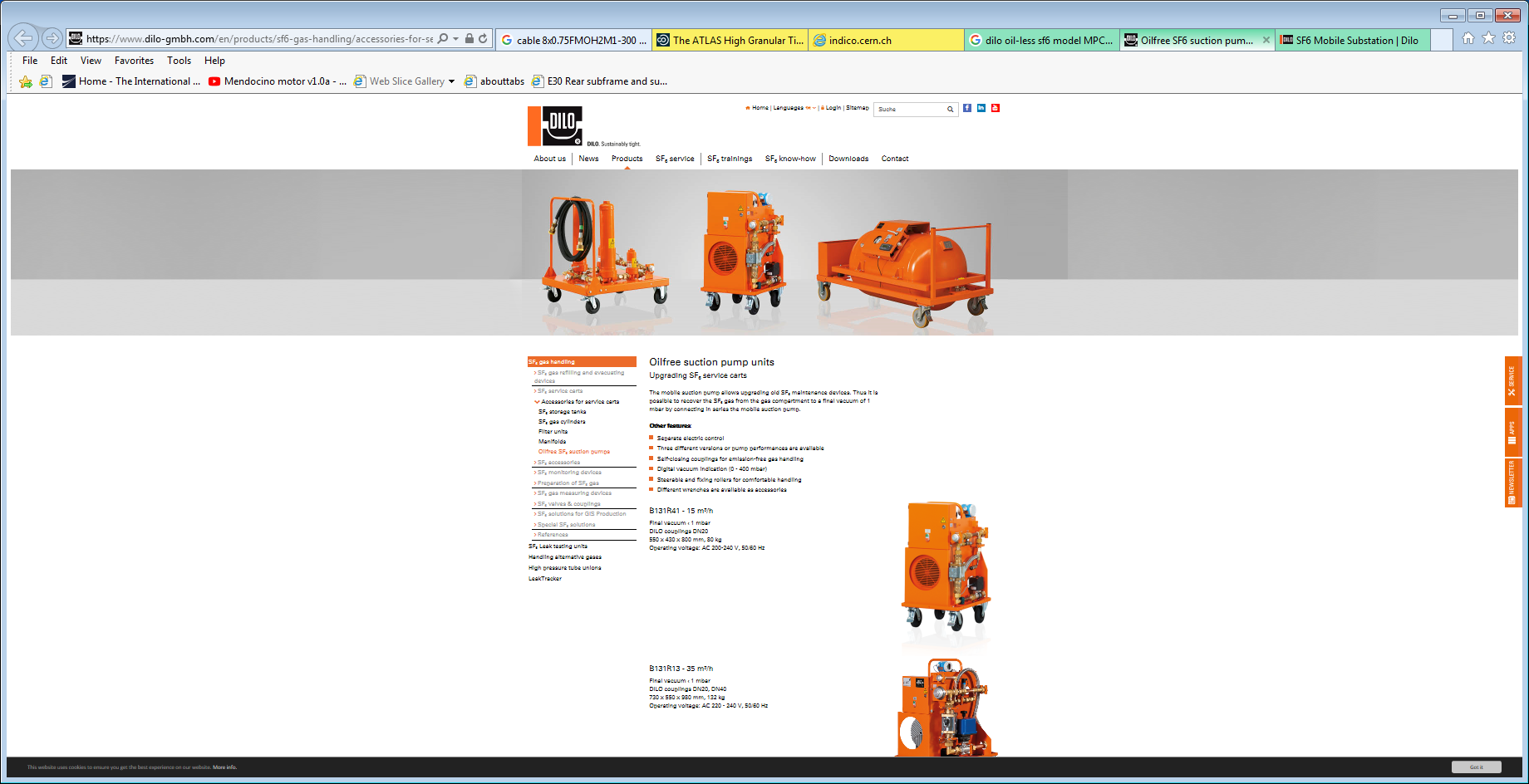 https://www.dilo-gmbh.com/en/products/sf6-gas-handling/accessories-for-service-carts/oilfree-sf6-suction-pumps.html
https://www.dilo.com/recovery-systems/sf6-mobile-substation/

DILO Company, Inc
11642 Pyramid Dr. Odessa, FL 33556
Ph: 727-376-5593
Fax: 866-281-1119
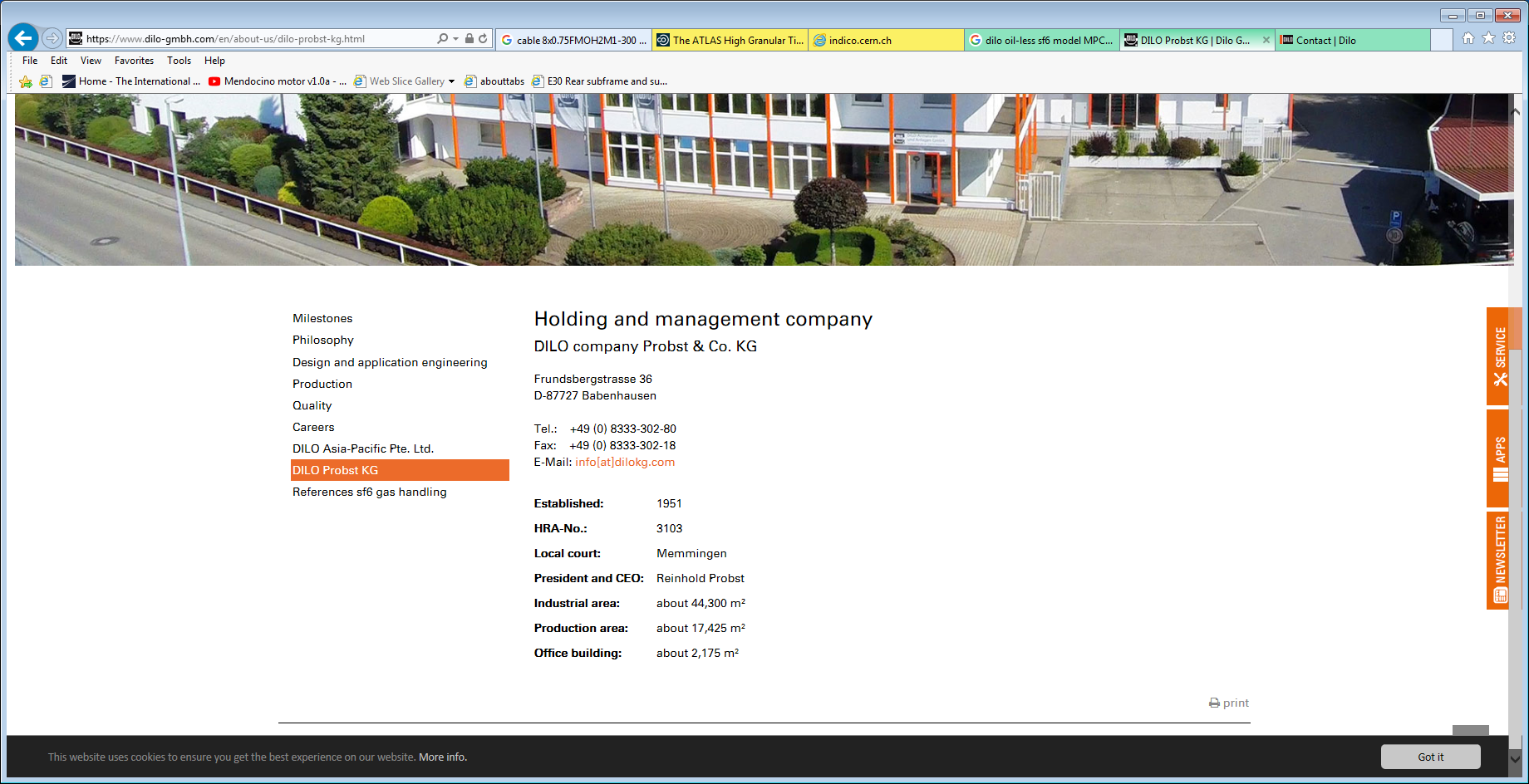 INVENTEC PERFORMANCE CHEMICALS 
20 RUE DE BOURGOGNE
69800 SAINT PRIEST
France
Tél : 0472281300 
contact-web@inventec.dehon.com		
Names of directors
http://fr.viadeo.com/fr/search/rcl/fr/INVENTEC+Performance+Chemicals/fr/

Recuperation de SF6
http://www.inventec.dehon.com/documents/pdf/35748264ee31608cd8ea5ca05f8d5c189724fefa.pdf
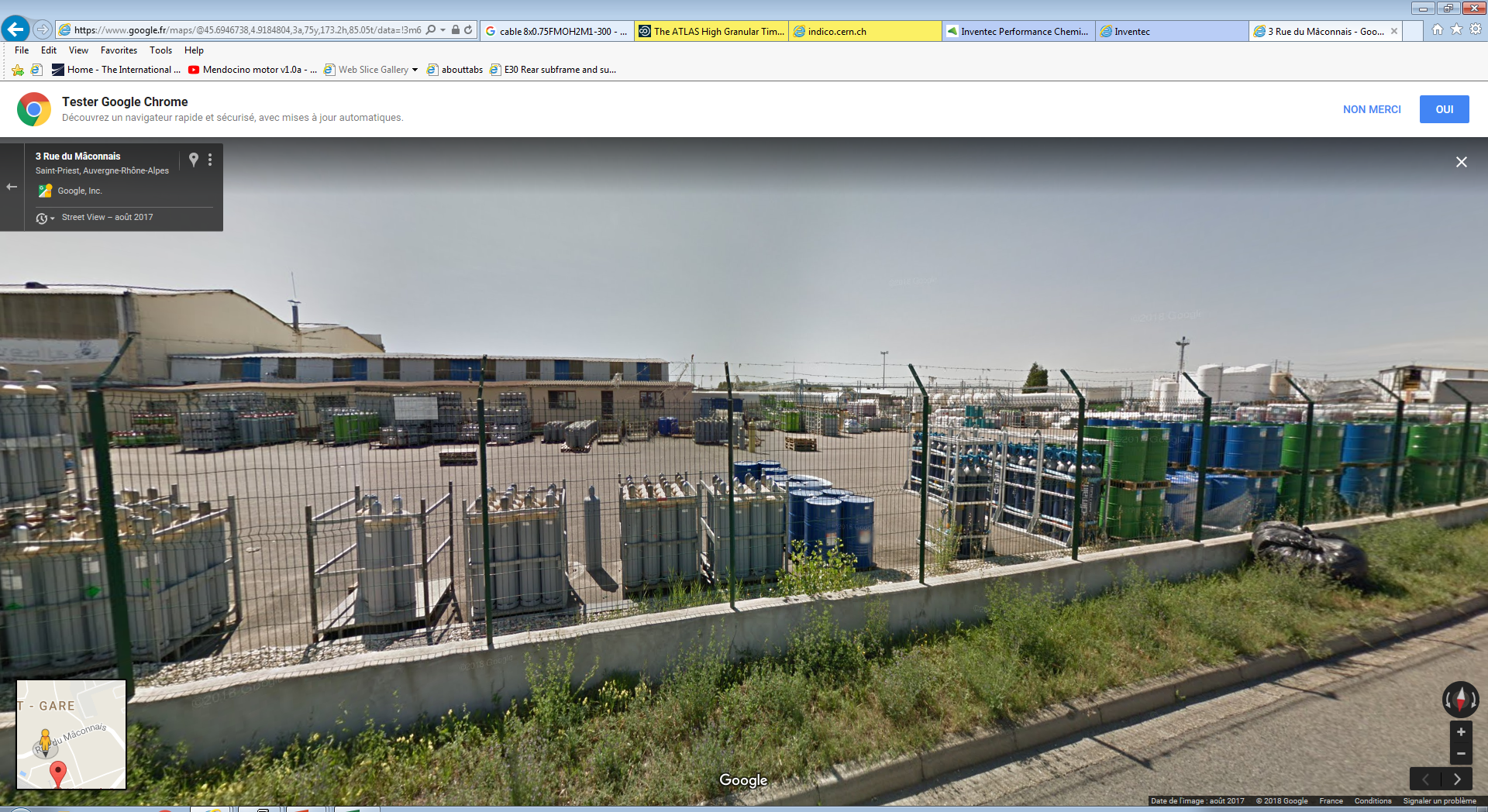 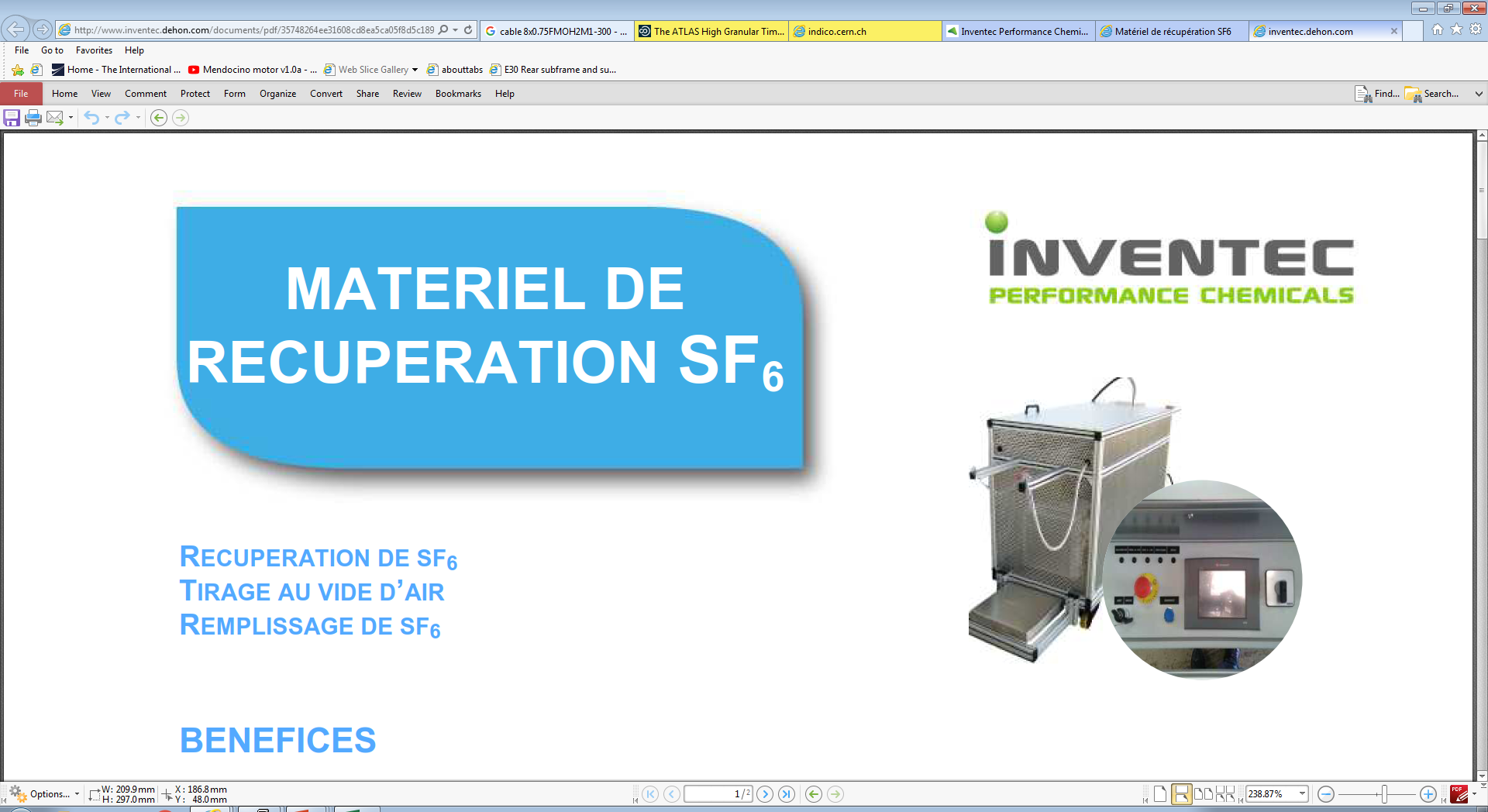 Inventec site in Lyon. Seems to be big !
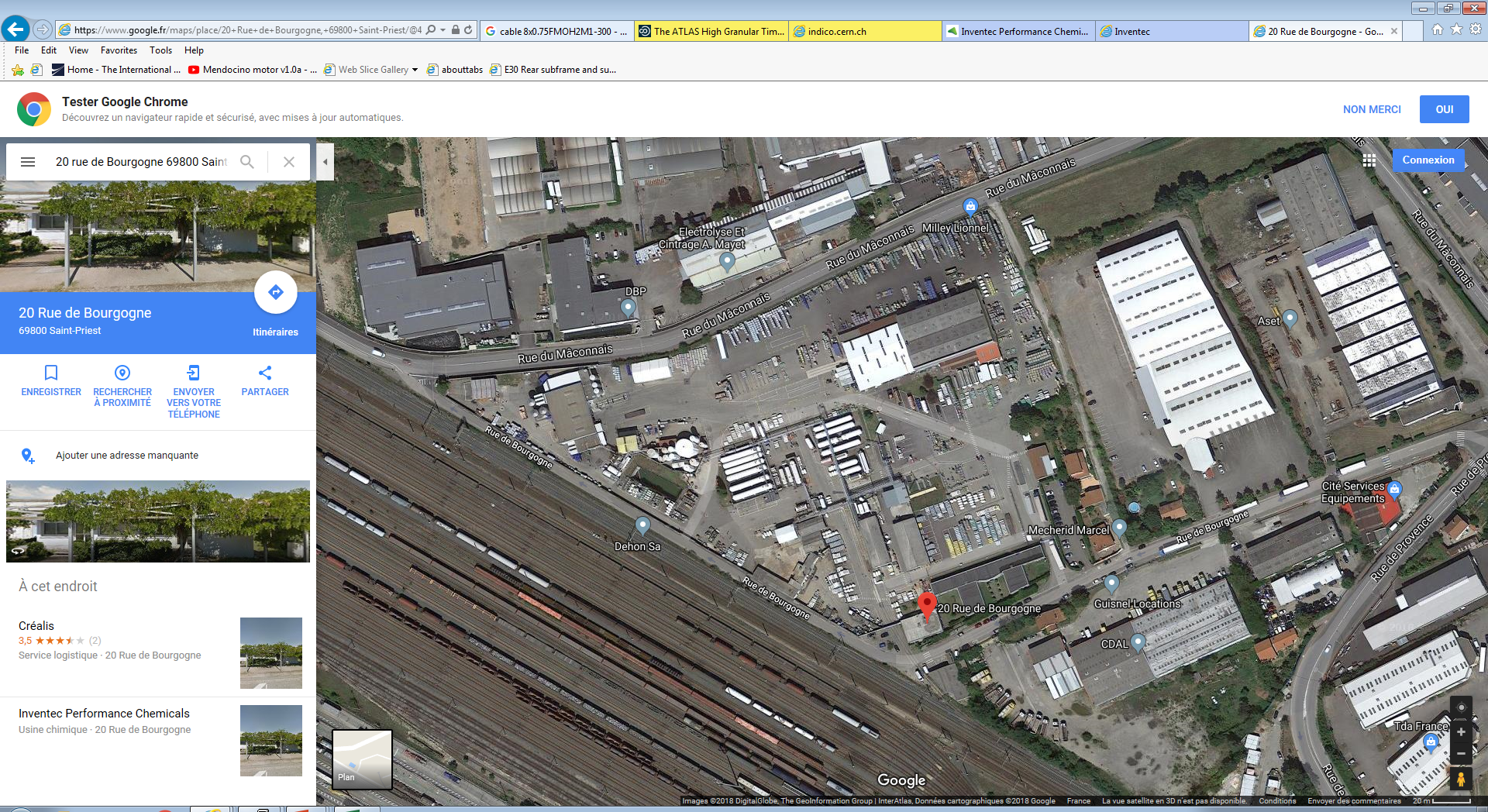 Meeting between Remy and German company 14 June 2018 at 10am bat 367

https://www.power-technology.com/contractors/tandd/wika-sf6-division/

SF6 Visit WIKA DE - Mr Andre DAHLHEIMMER, Mr HEIMANN
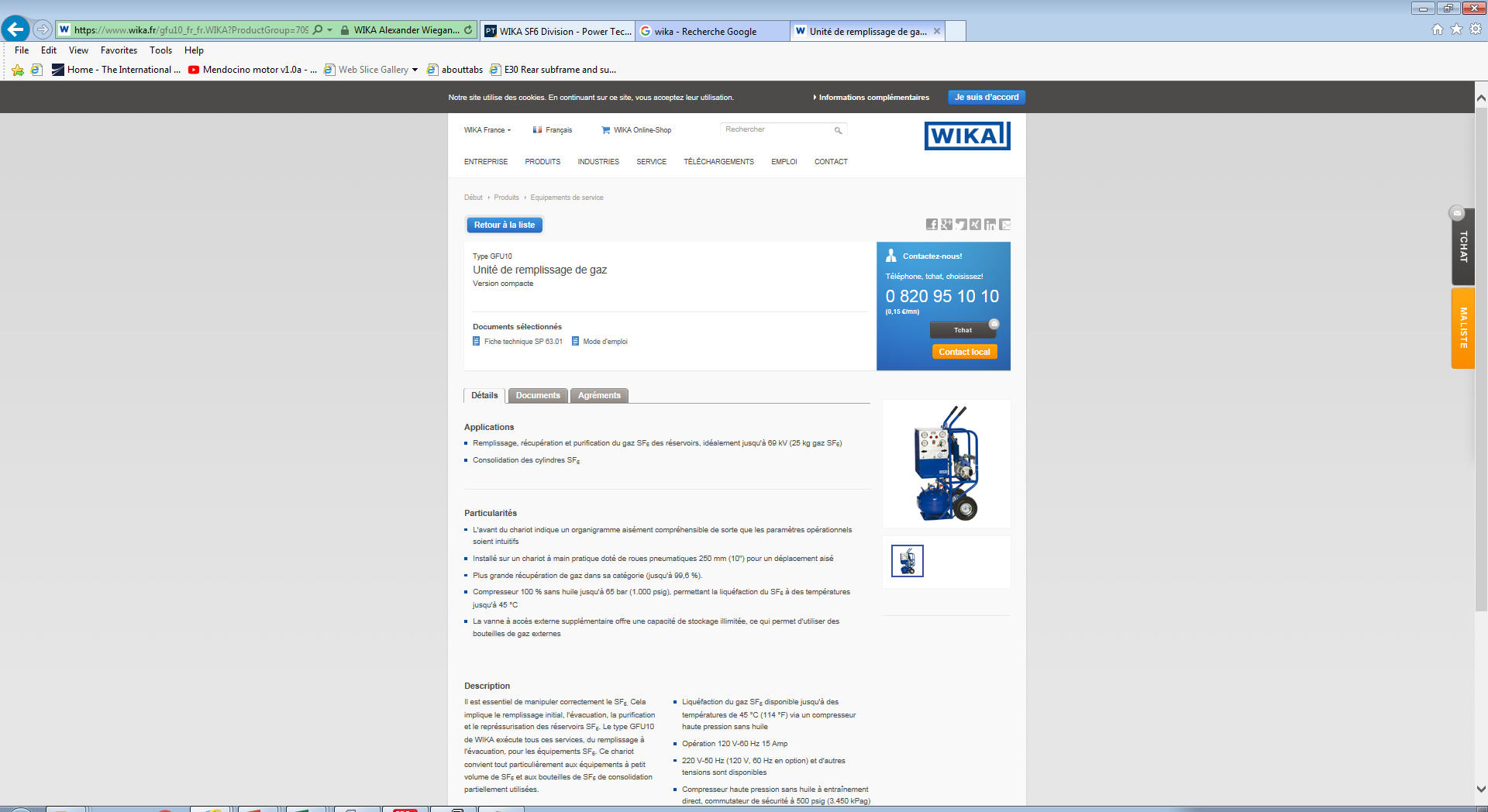 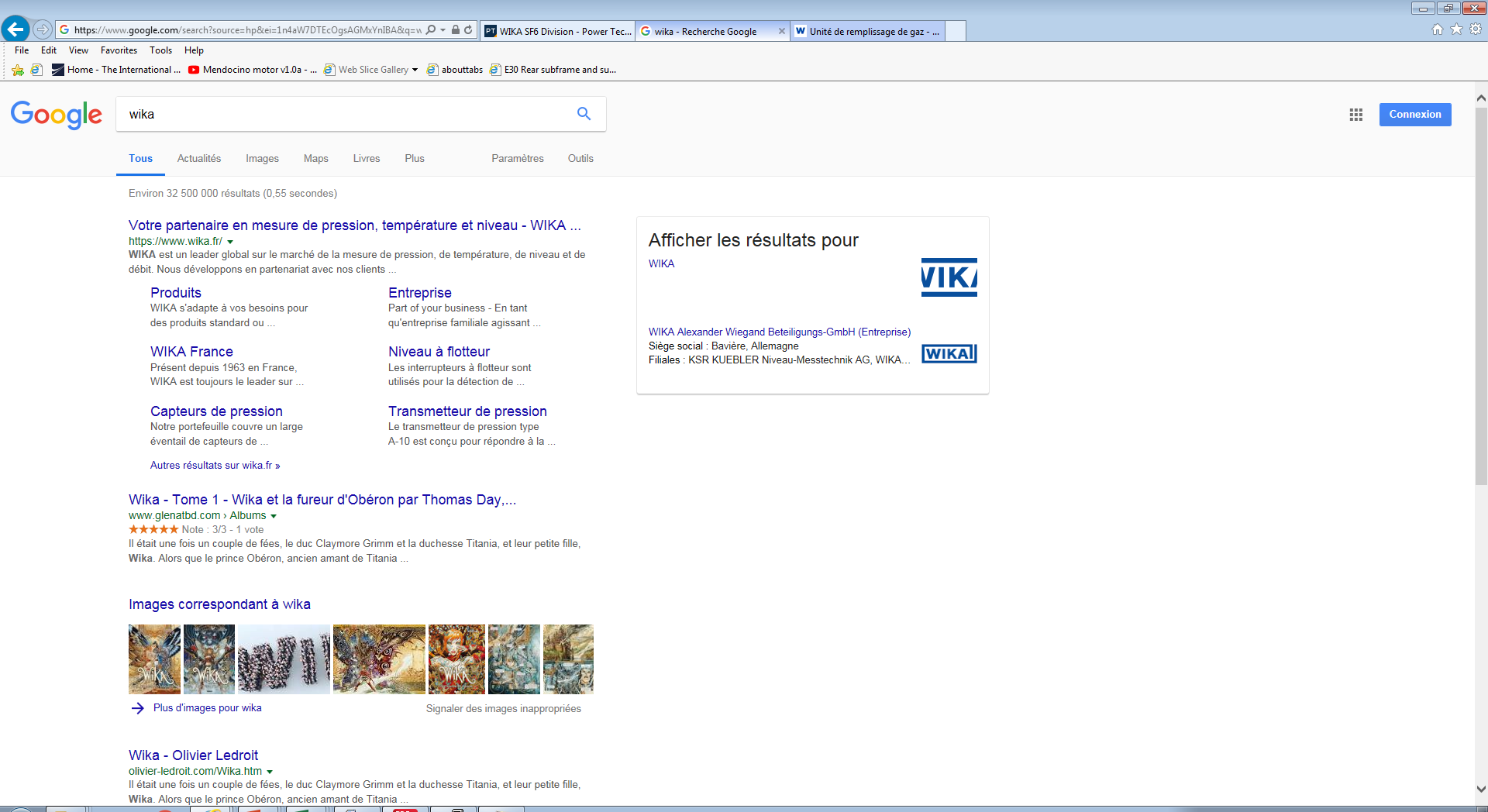 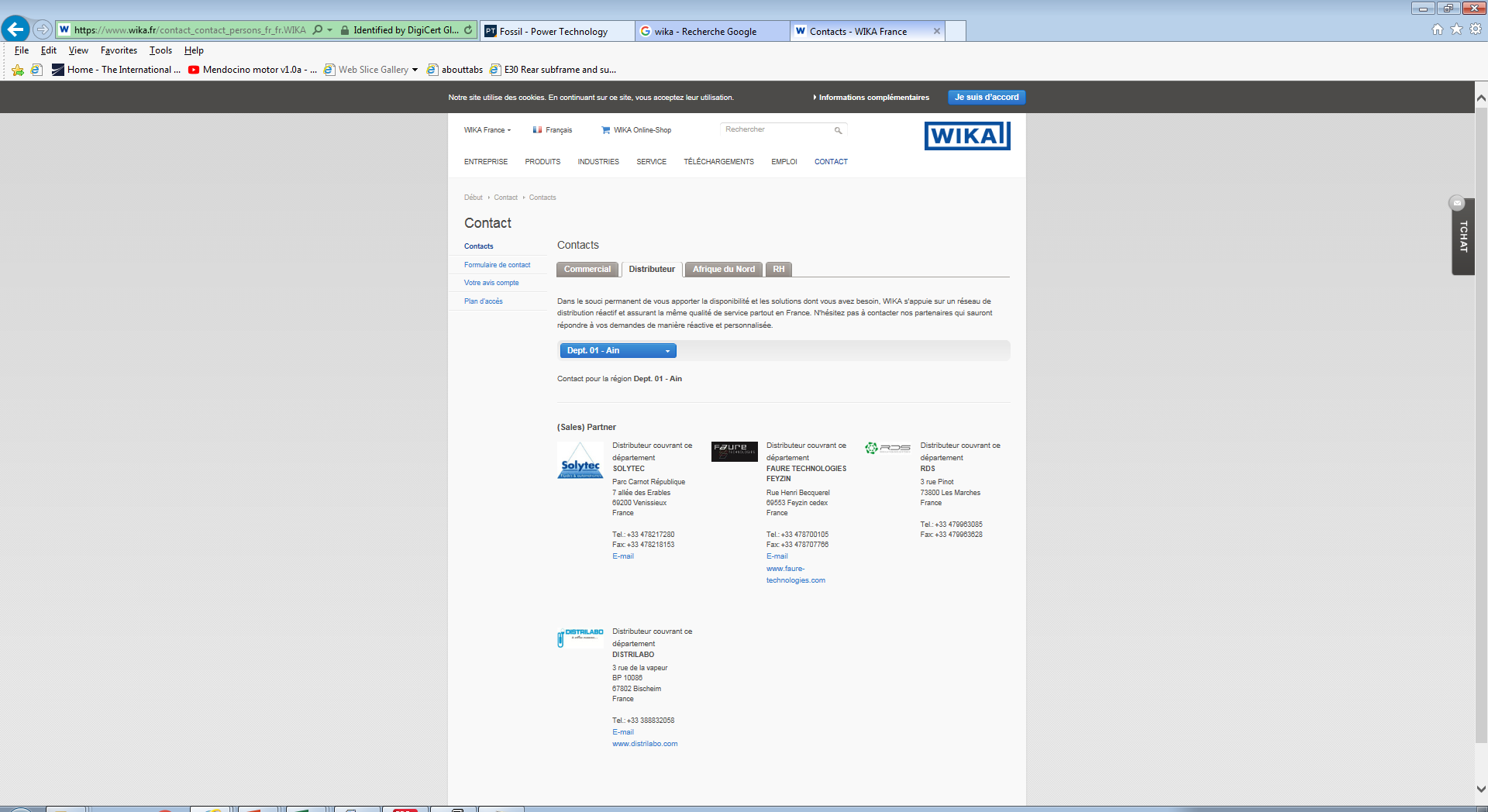 https://www.wika.fr/gfu10_fr_fr.WIKA?ProductGroup=70956
Meeting with Remy (and organised by him) and Wika at CERN  Bat 367 next to PS power dated 14 June 2018


Daniel Heimann: daniel.heimann@wika.com


Andre Dahlheimer: andre.dahlheimer@wika.com

They deal with SF6 almost exclusively in the electrical power industry.
Other recovery solutions, notably for R134a
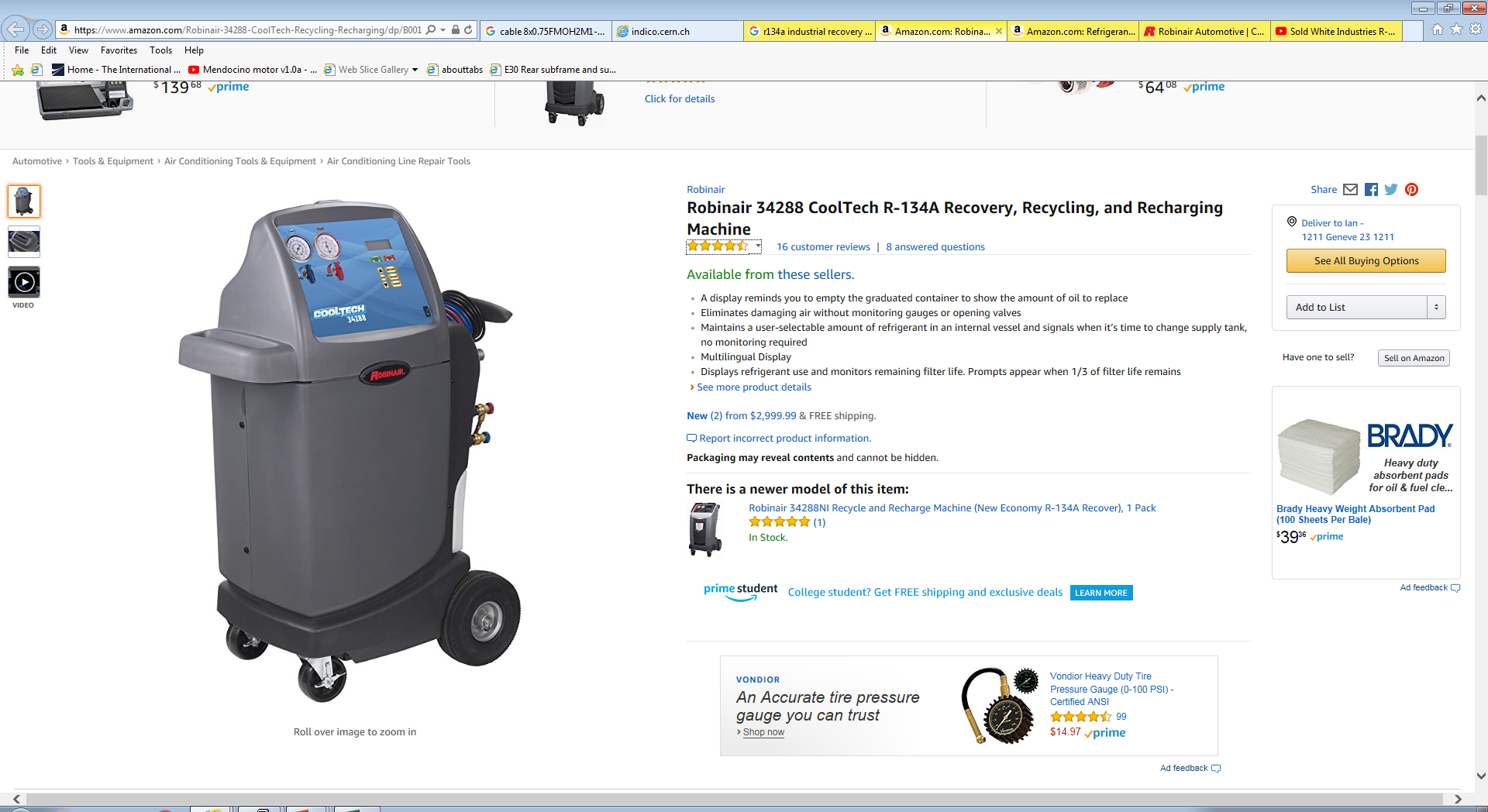 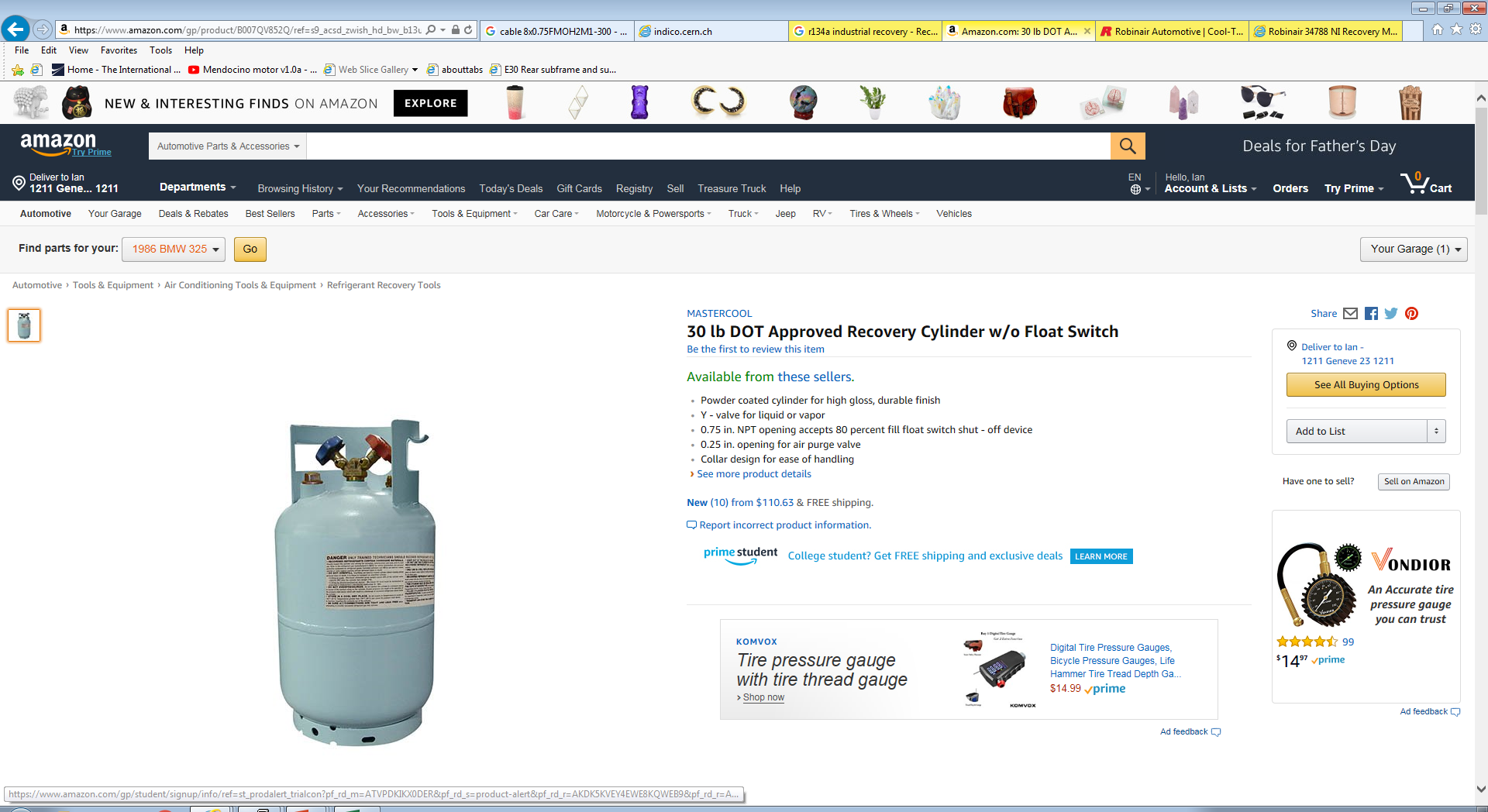 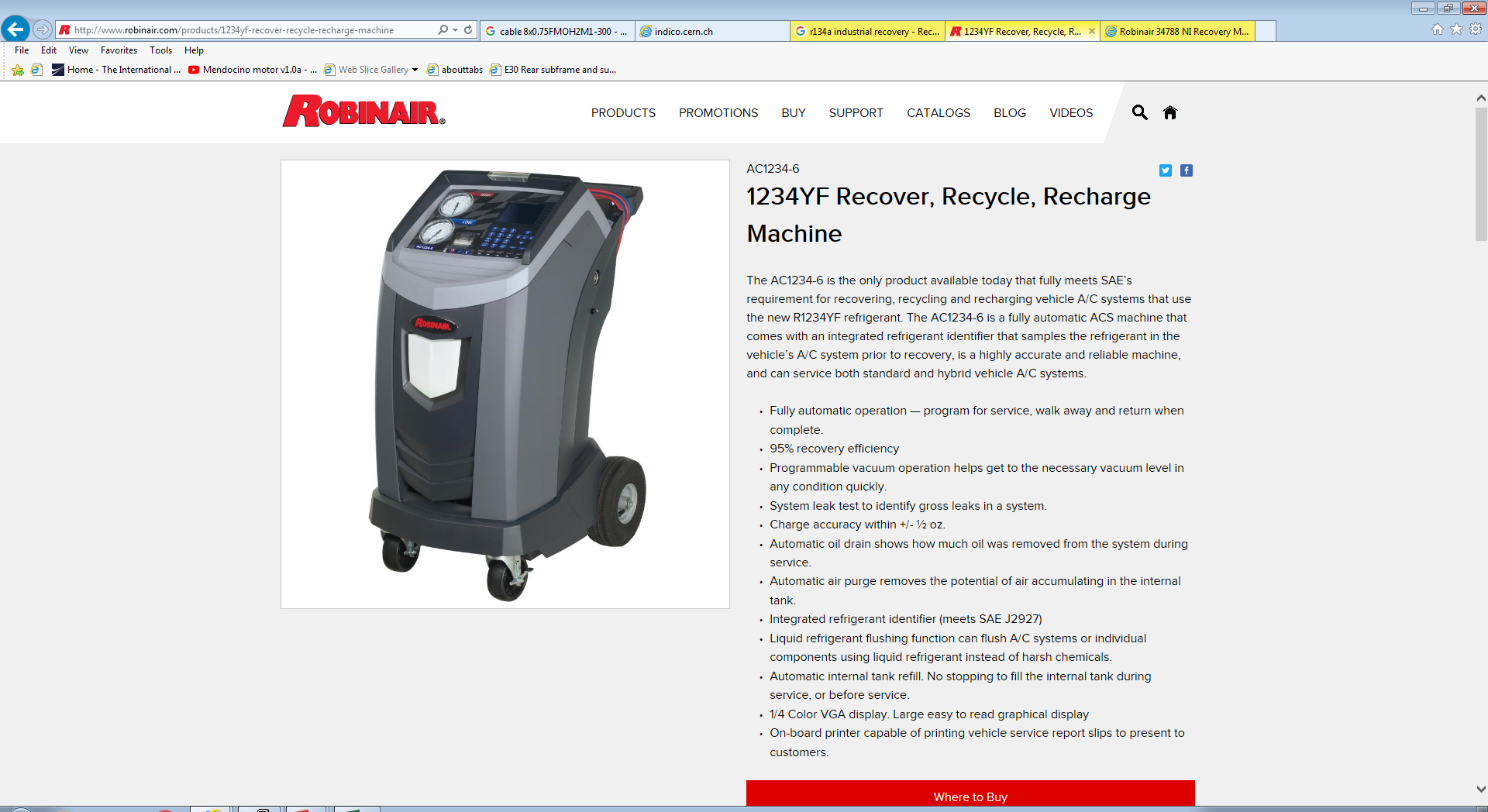 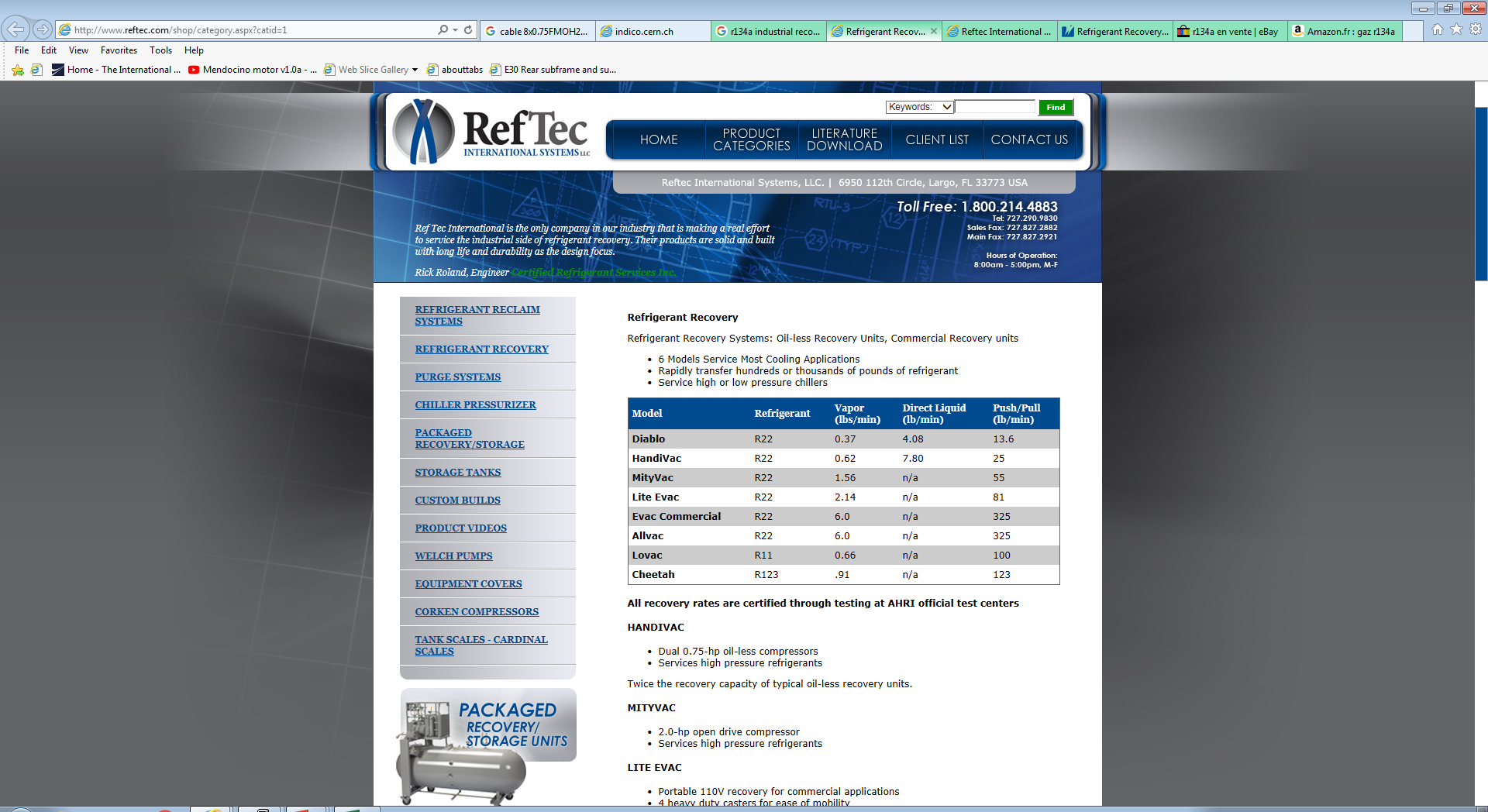 http://www.reftec.com/shop/category.aspx?catid=1
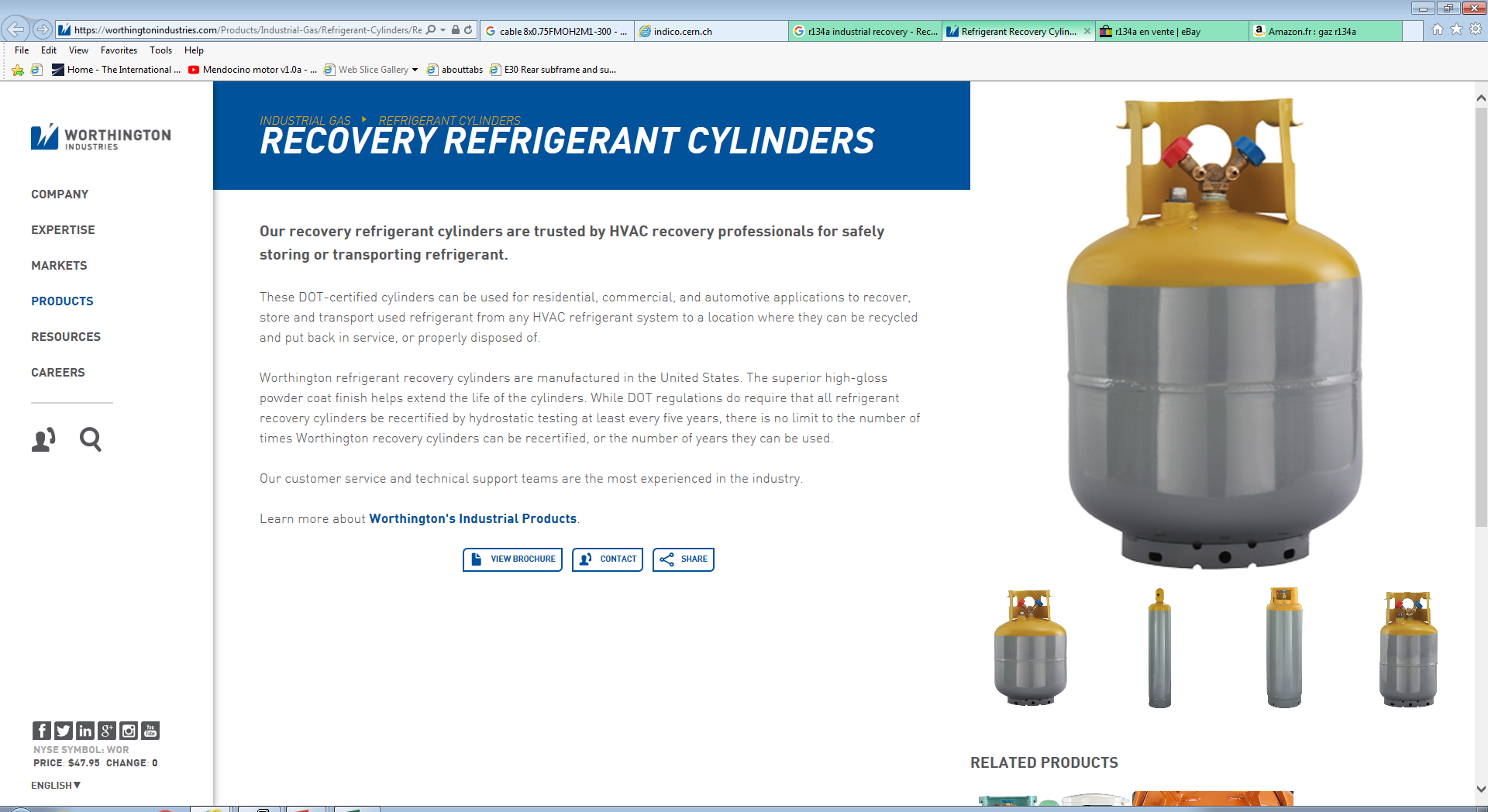 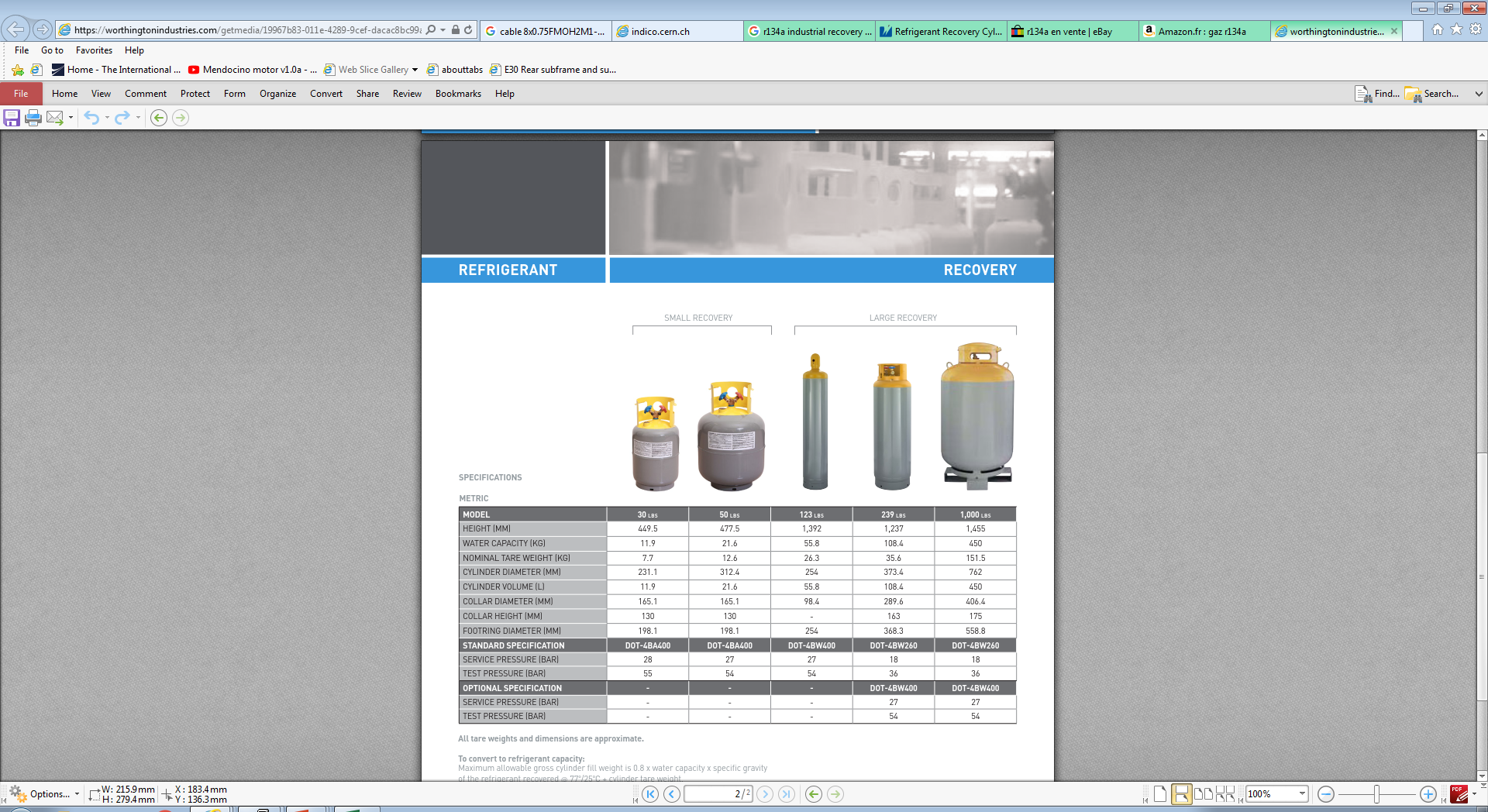 https://worthingtonindustries.com/getmedia/19967b83-011e-4289-9cef-dacac8bc99ac/Recovery.pdf?ext=.pdf
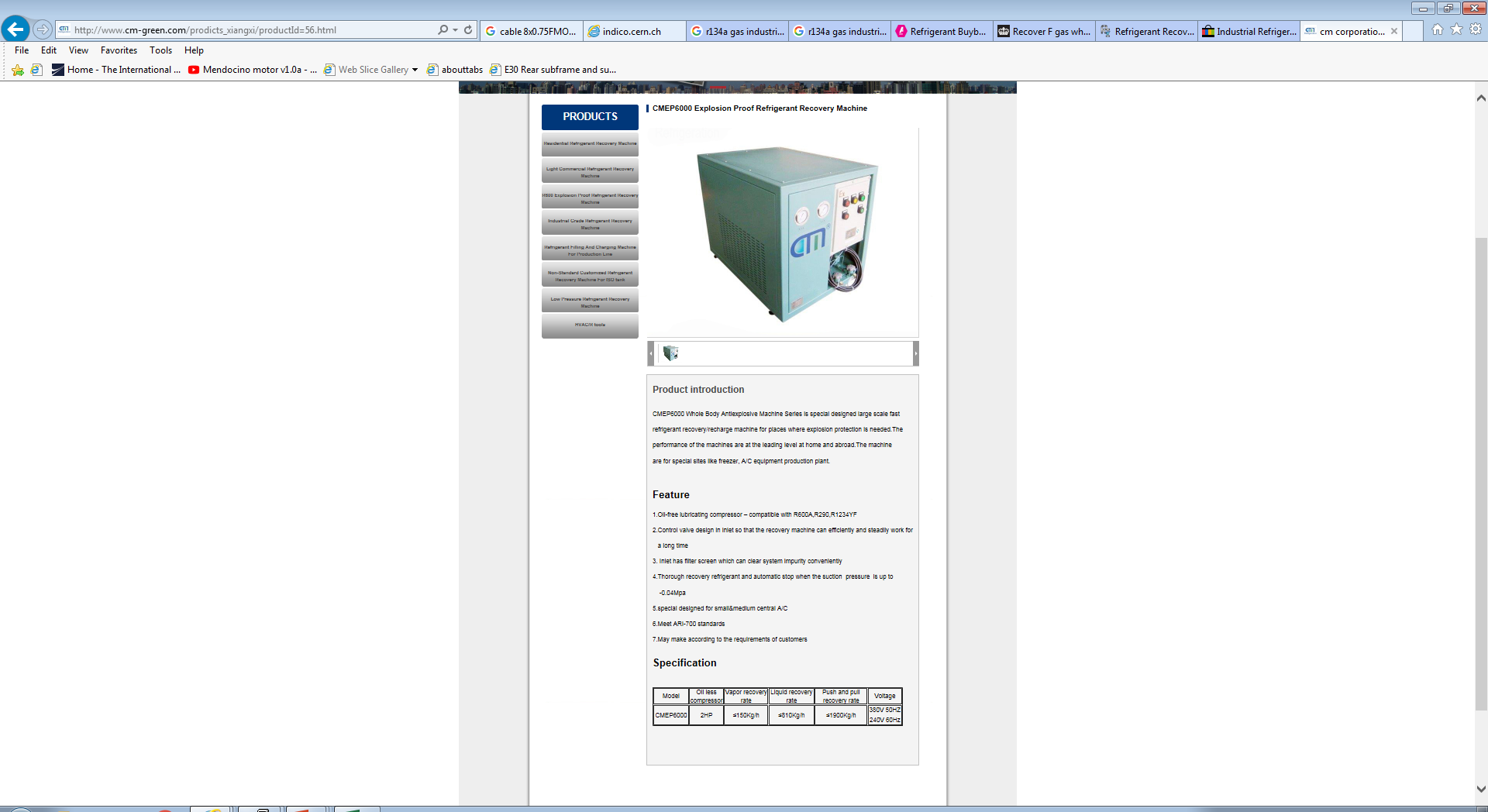 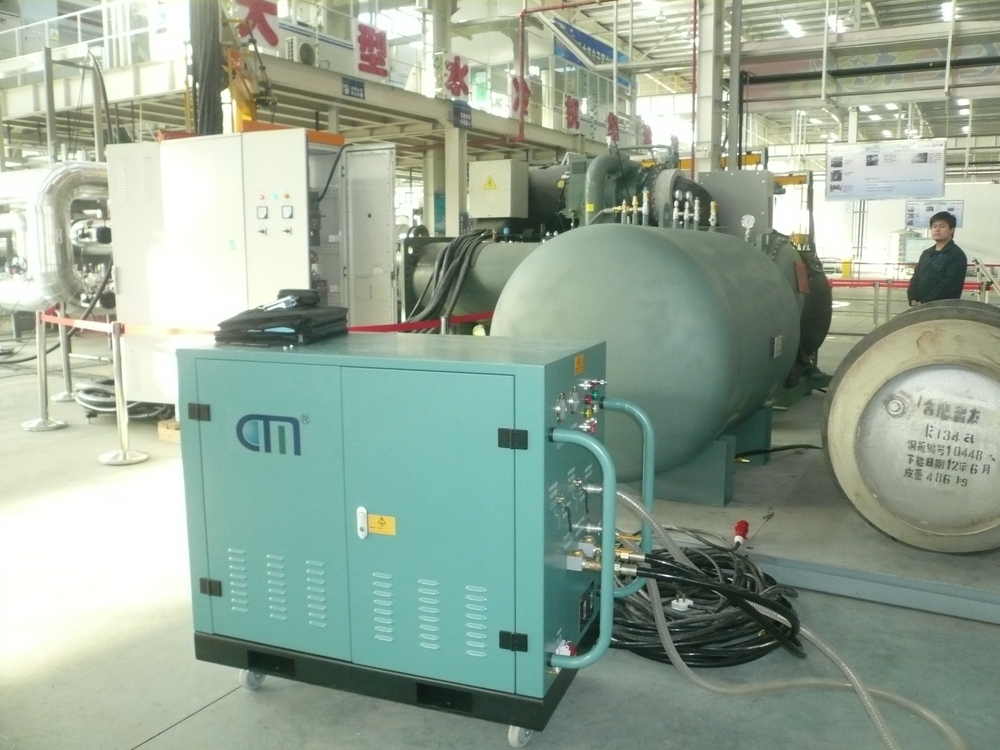 http://www.cm-green.com/prodicts_xiangxi/productId=56.html
https://www.agasamericas.com/products-services/refrigerants/
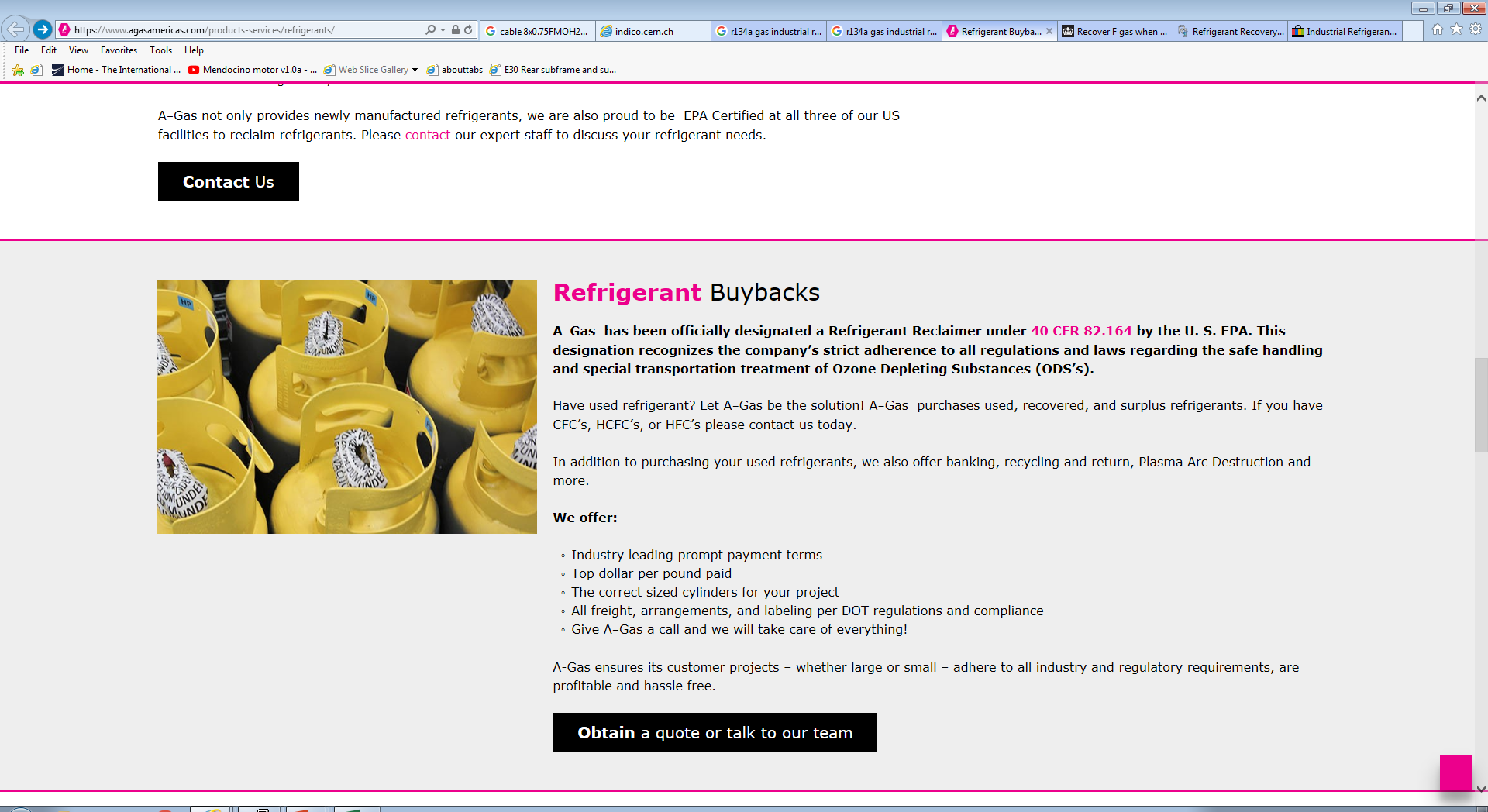 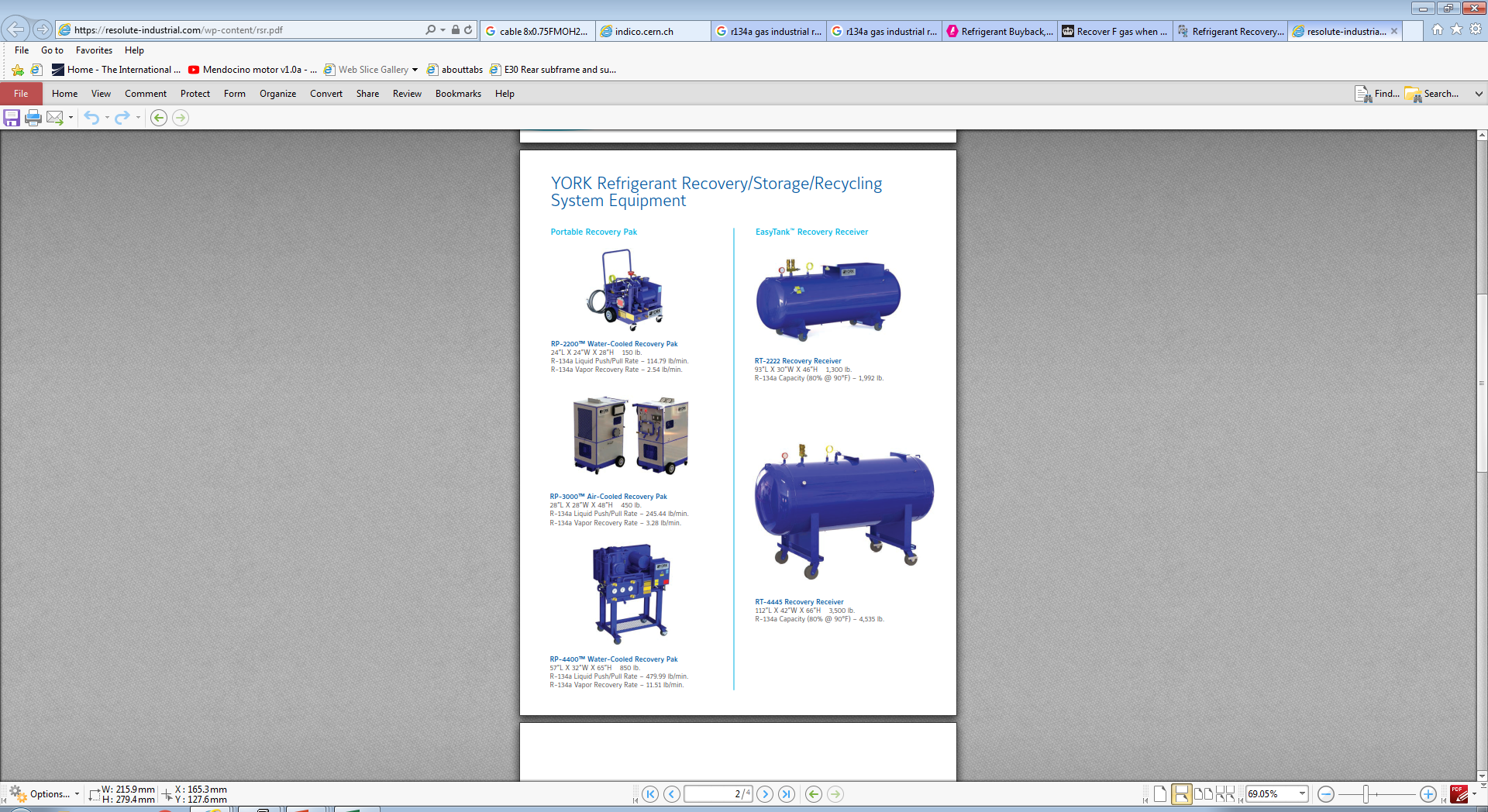 https://resolute-industrial.com/wp-content/rsr.pdf
The British Way !


https://www.gov.uk/guidance/recover-f-gas-when-disposing-of-equipment-and-insulating-foam#recycle-recovered-f-gas
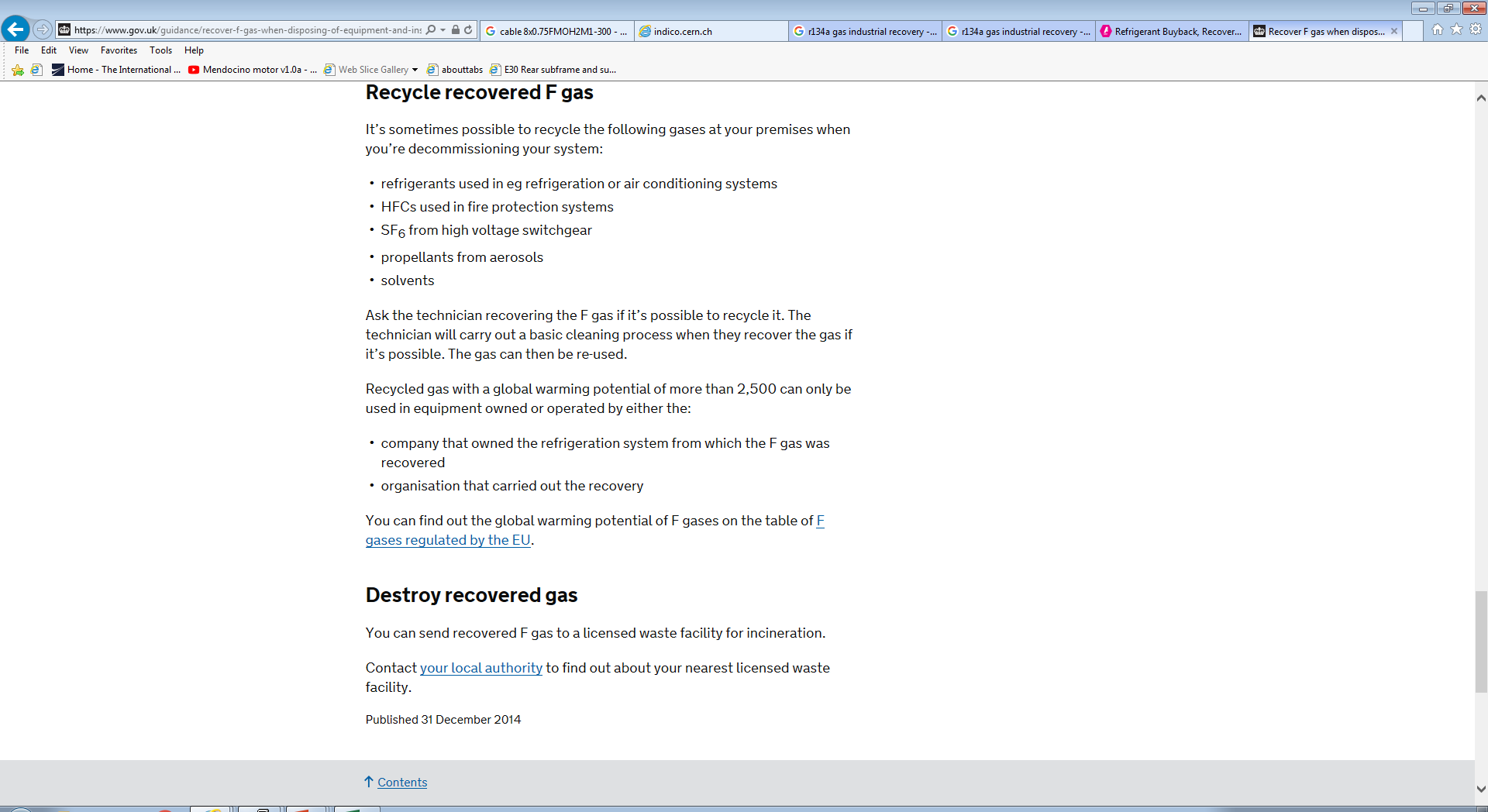 Conclusion
The recuperation of these florine based cases is industrialised in numerous countries, in Europe and beyond, Mexico etc